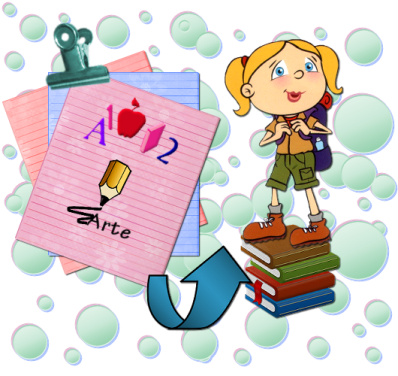 CONTO / CONTO MARAVILHOSO
Conto: é uma narrativa, normalmente curta e simples, que relata uma história inventada. 

Conto Maravilhoso: contém acontecimentos inverosímeis e personagens fantásticas, como bruxas, duendes, unicórnios, fadas…